Lesson 1.1
Order of operations
In most languages, the meaning of words depend on the order:

Example
			Sign the check 
Is not the same as

			Check the sign
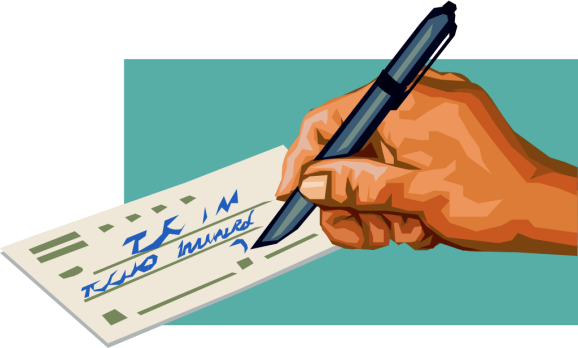 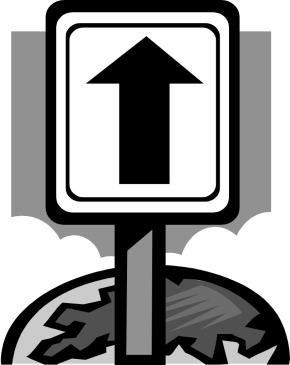 When you get dressed, do you put on your shoes or socks first? Why?
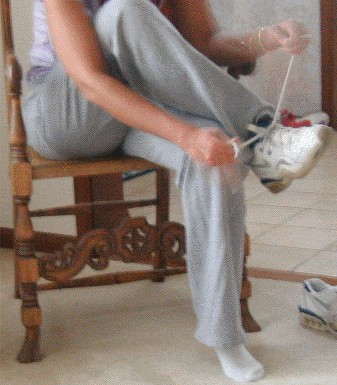 In our lives and in MATH, we need to do things in a certain order to make sure they turn out right.

That is where the ORDER OF OPERATIONS come into play!
There is a lot going on here…where do we begin?
Left to Right
10 + 8 x 6 ÷ 2²
Order of Operations
10 + 8 x 6 ÷ 2²
Why use Order of Operations?
When an expression has more than one operation, you must know which order to solve them in to arrive at the correct answer. 

To make sure everyone gets the same answer, we use the order of operations.
Order of OperationsDefinition
The order of operations are a specific set of steps to follow in multi-step problems to ensure that everyone gets the same final answer.
Important Vocabulary
A numerical expression is a mathematical phrase that includes only numbers and operation symbols.



When you simplify a numerical expression, you are finding its value.
Four Rules for Order of Operations


1. Perform calculations inside parentheses first

2. Solve Exponents

3. Perform all multiplication & division from left to right…
Multiplication and Division are married 

4. Perform all addition and subtraction from left to right
Addition and Subtraction are married 
A
S
M
D
P
E
Please Excuse My Dear Aunt Sally
Parentheses (    )
Exponents  43
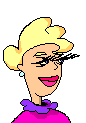 Multiply    x   
Divide  ÷
Add +                                 
Subtract -
Always do parentheses 1st.
Please Excuse My Dear Aunt Sally
Parentheses (    )
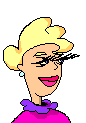 Always do Exponents 2nd.
Please Excuse My Dear Aunt Sally
Exponents 43
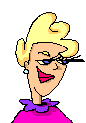 Next, solve all multiplication & division from left to right
Please Excuse My Dear Aunt Sally
Multiply    x   
Divide  ÷
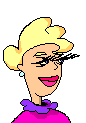 Finally, end your problem with addition and subtraction 4th, from left to right.
Please Excuse My Dear Aunt Sally
Add +                                 
Subtract -
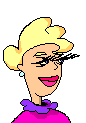 PEMDAS HOPSCOTCH
COMMON ERROR!Be Careful!
PEMDAS is only FOUR STEPS!
P – E – MD – AS 



It is NOT six steps!
P – E – M – D – A – S
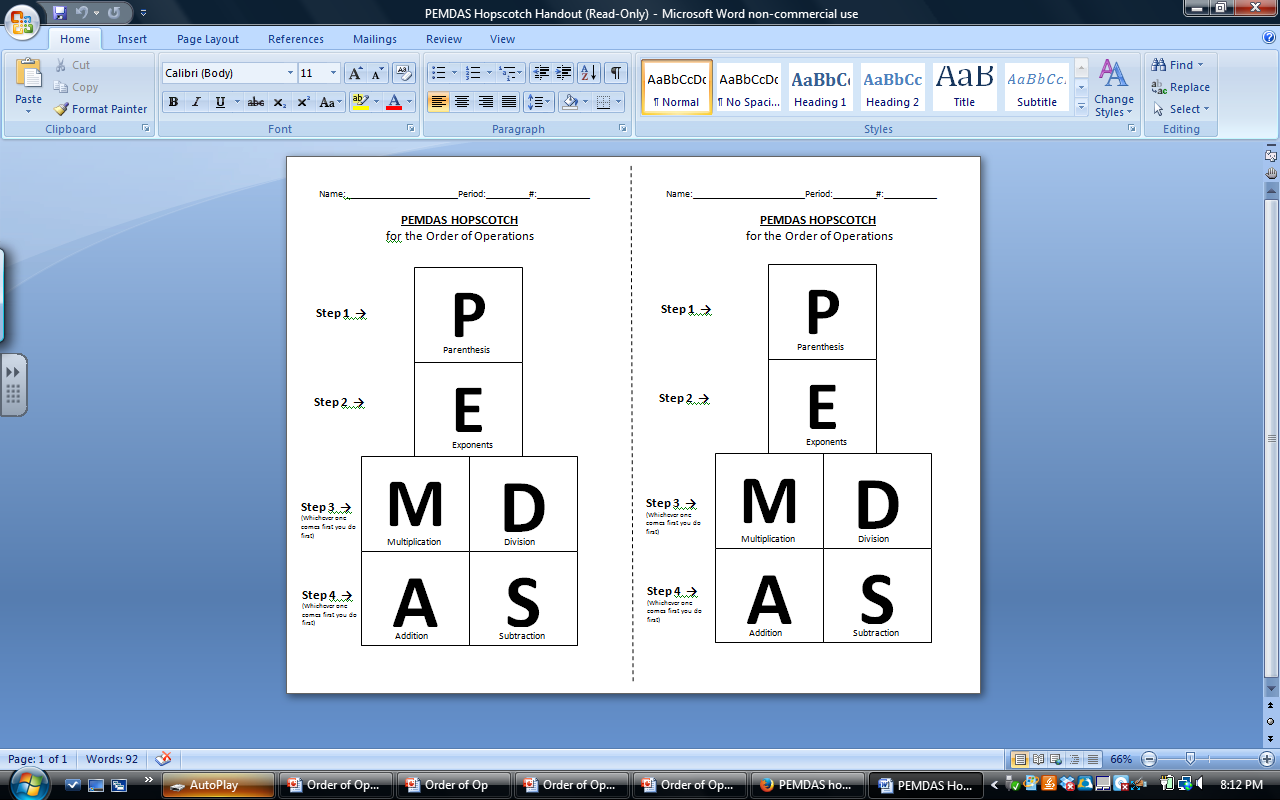 IMPORTANT!!
ALWAYS UNDERLINE the portion of the problem you are solving and BRING DOWN the remaining parts of the problem!
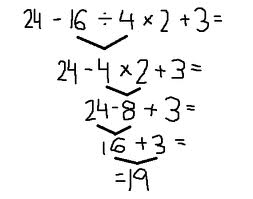 Your problem should look like an upside down triangle!!
Example 1

11 + (15 - 3) x 2
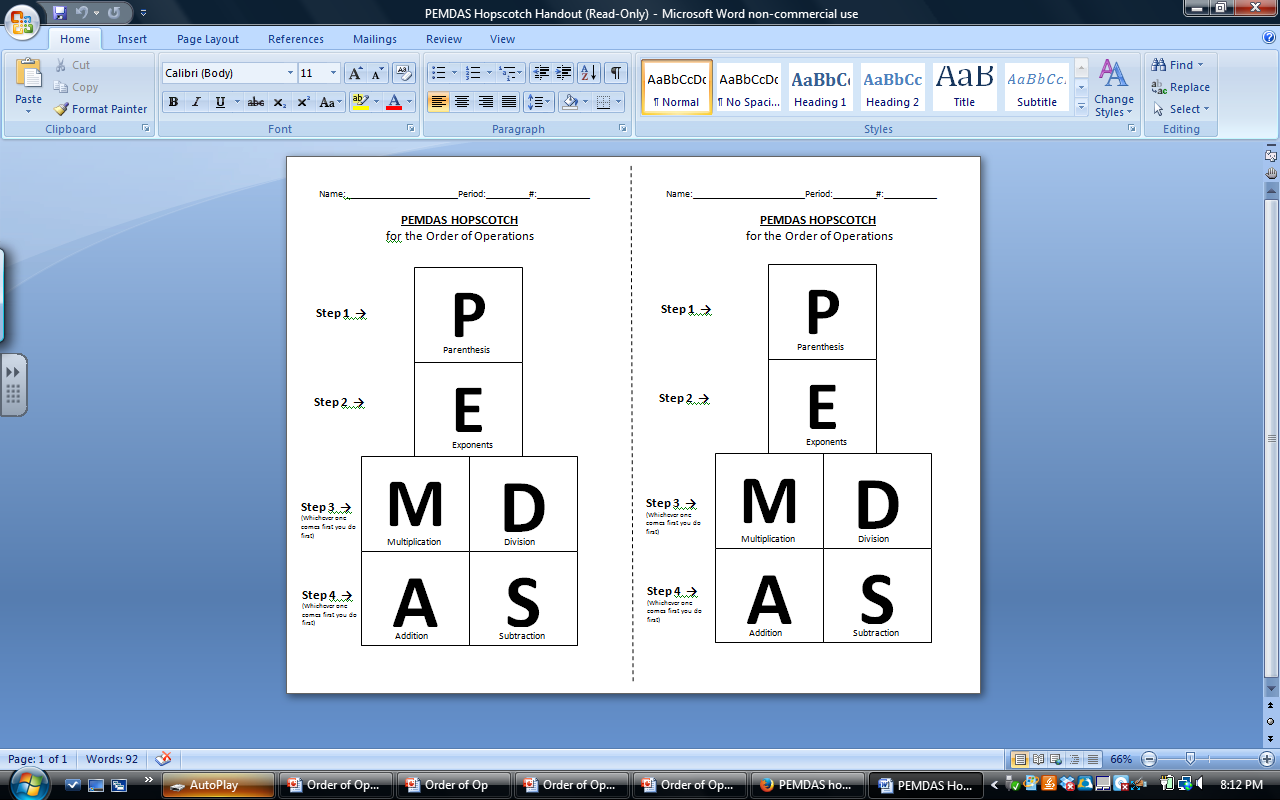 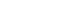 Example 1

11 + (15 - 3) x 2
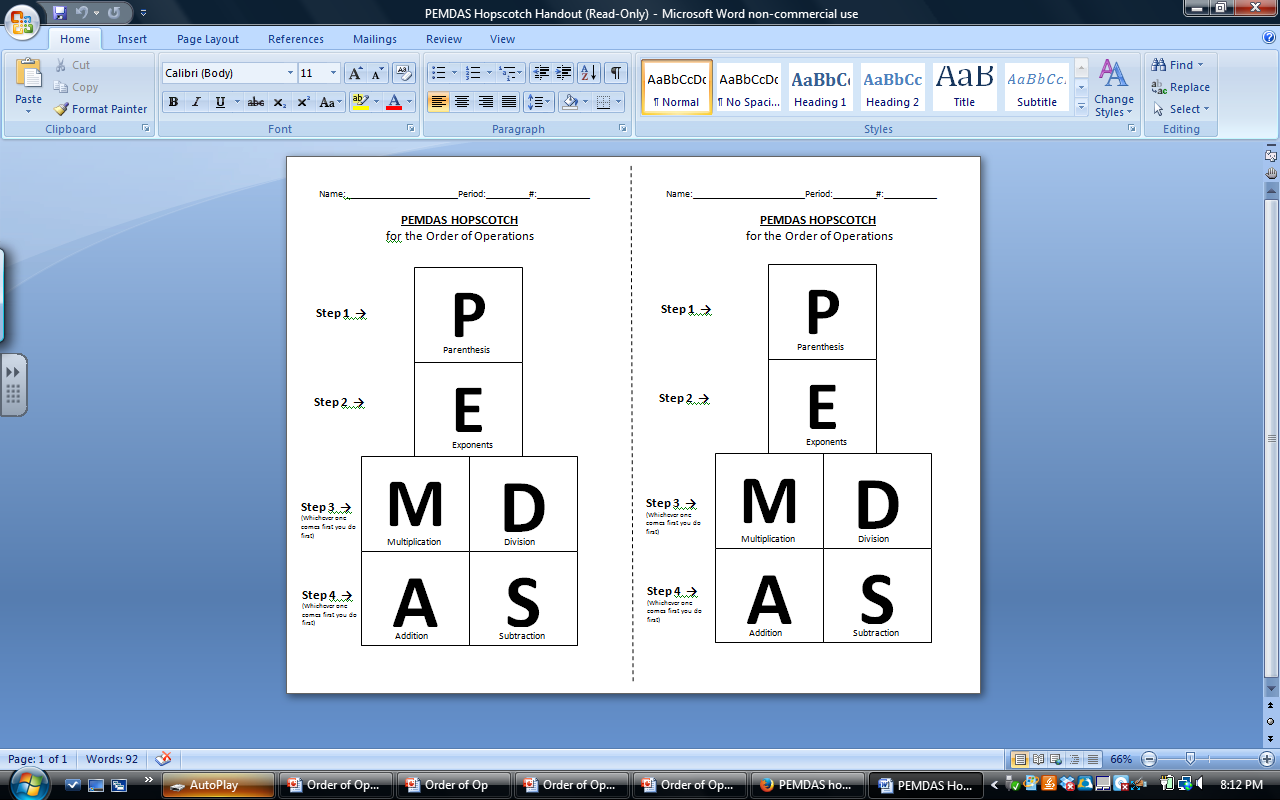 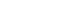 Example 2
6² - 13 + 5 x 2
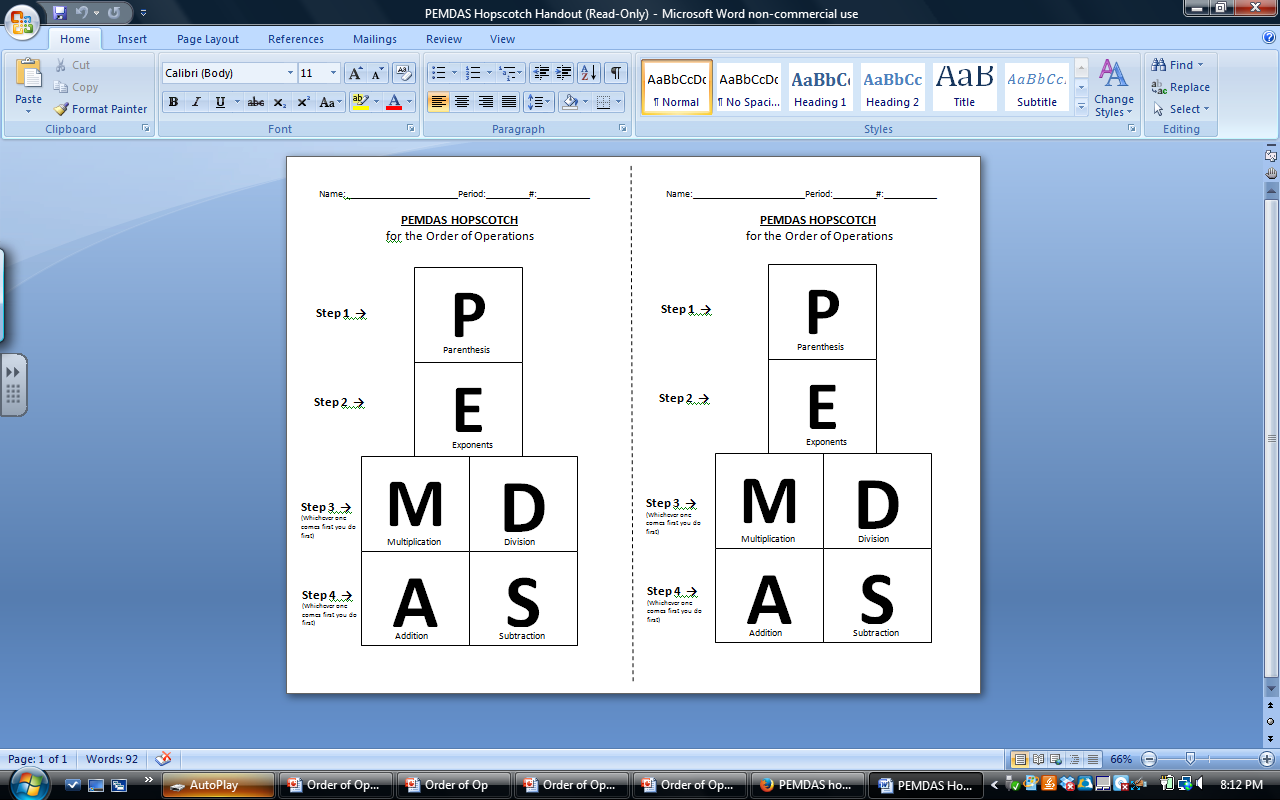 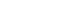 Example 3
50 – ( 16 ÷ 22 ) + 3
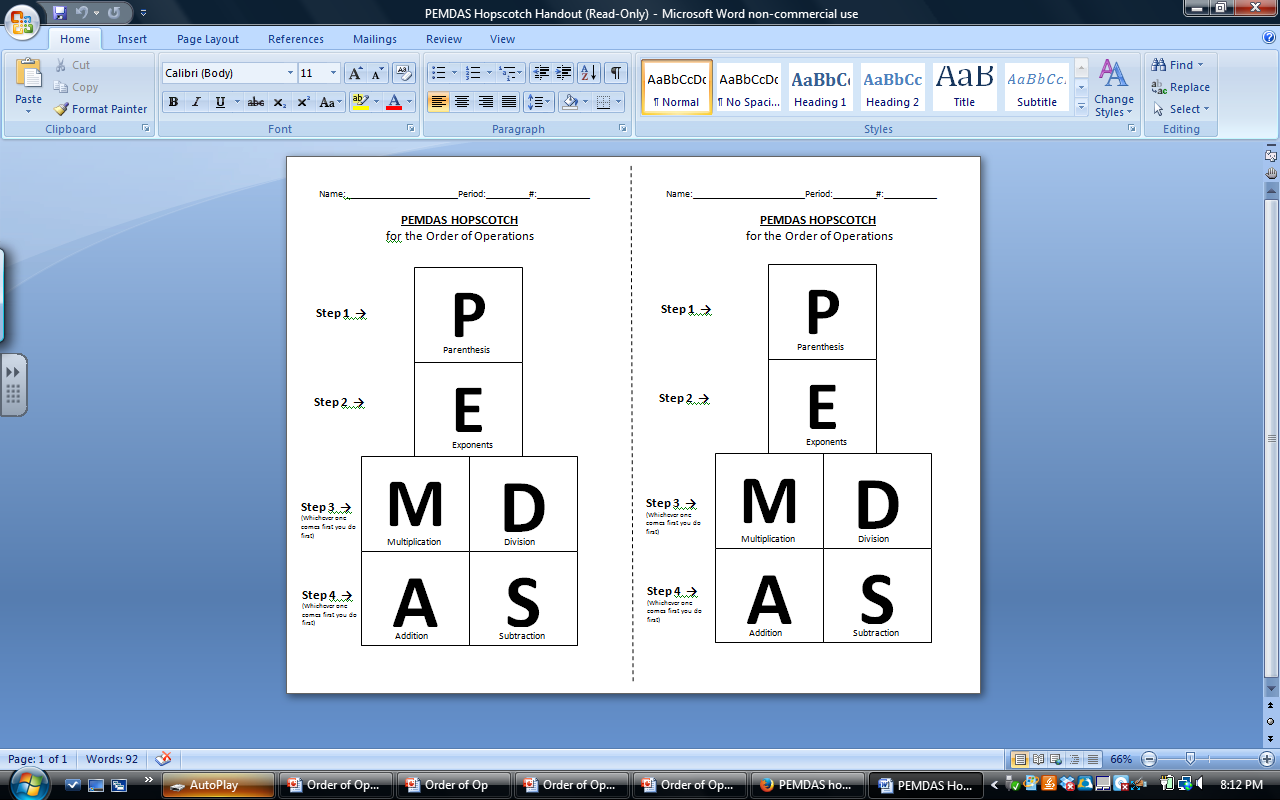 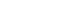 Example 4
60 ÷12 + 4⁰ x ( 3 x 5)
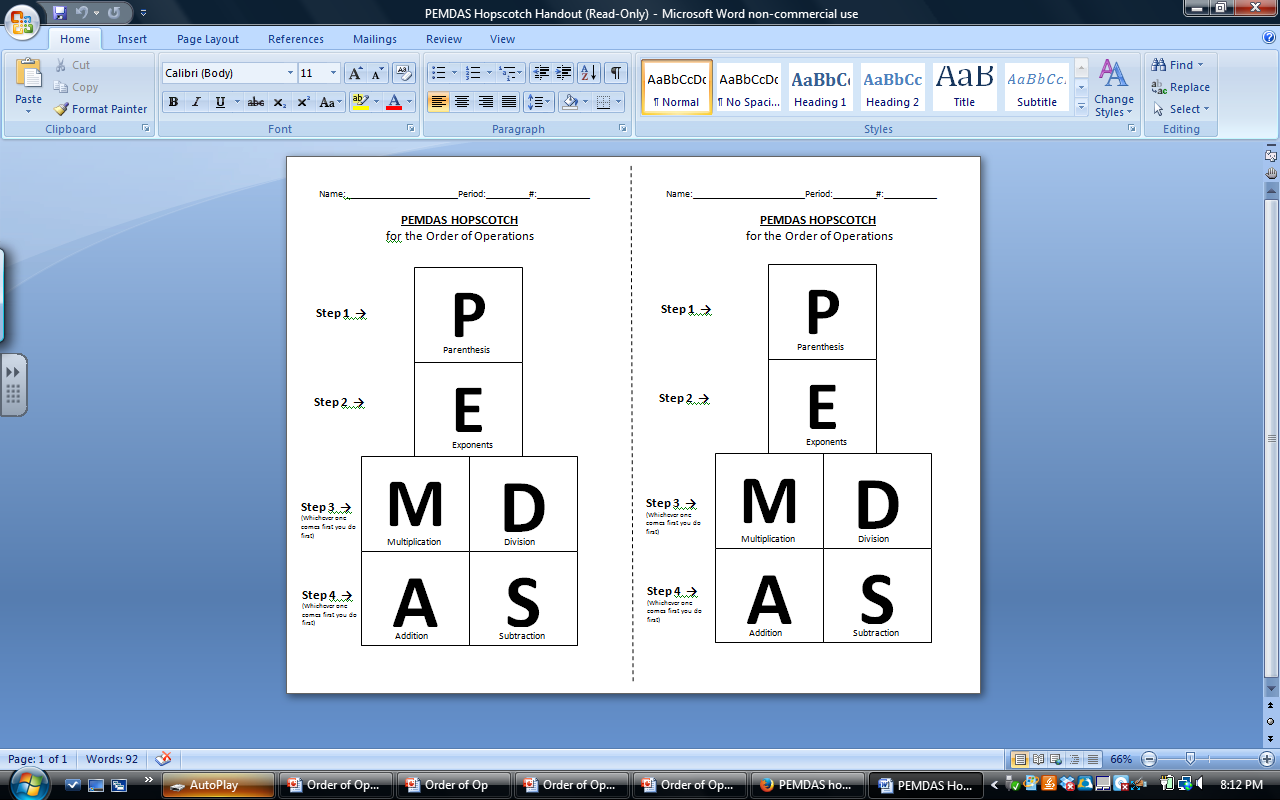 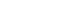 Try on your own…
5 + 18 ÷ 3² - 1
3 x ( 12÷ 4) - 5⁰
Two More on Your Own
4² + 48 ÷ (10 – 4)
9  ÷ 3 + 6 x 2³